Infância, infâncias
3º ano 

Projeto de leitura
Era uma casaMuito engraçadaNão tinha tetoNão tinha nadaNinguém podiaEntrar nela nãoPorque na casaNão tinha chãoNinguém podiaDormir na redePorque a casaNão tinha paredeNinguém podiaFazer pipiPorque penicoNão tinha aliMas era feitaCom muito esmeroNa Rua dos BobosNúmero Zero.
A casaVinicius de Moraes 1970https://www.youtube.com/watch?v=fEW7wd4fAnY
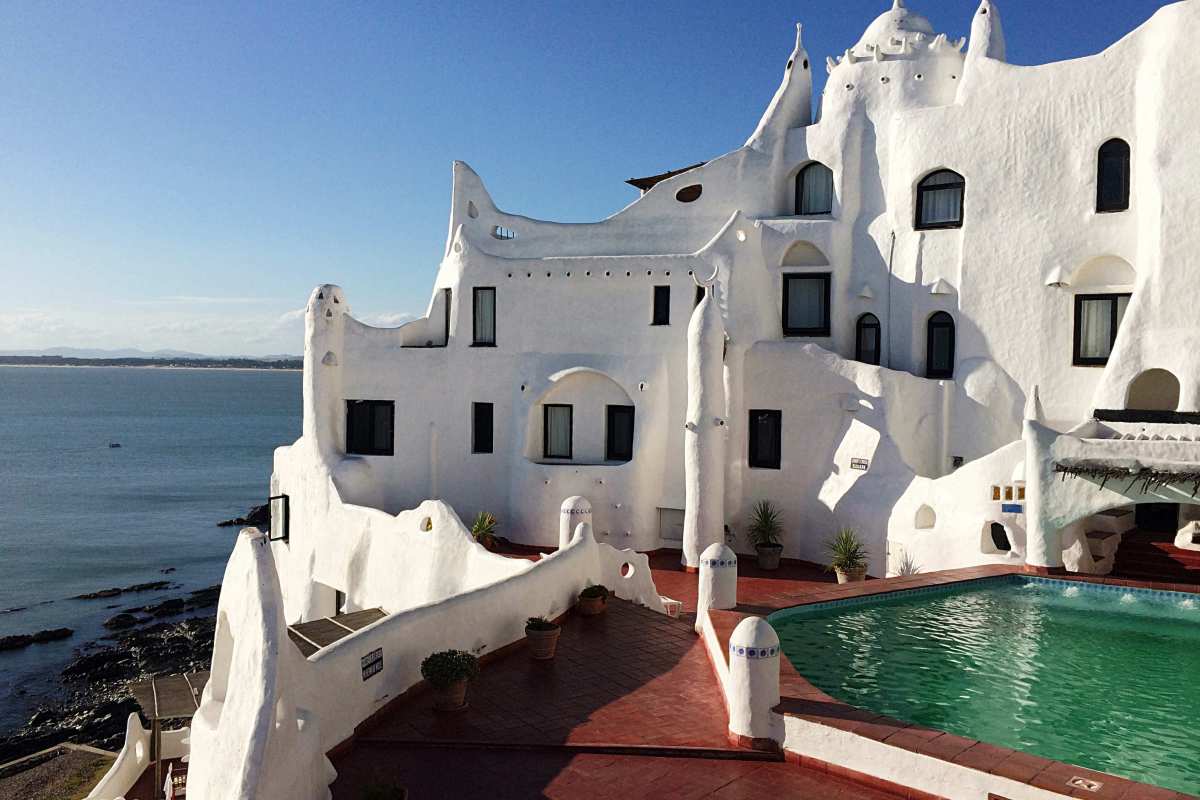 Ou se tem chuva e não se tem sol,ou se tem sol e não se tem chuva!Ou se calça a luva e não se põe o anel,ou se põe o anel e não se calça a luva!Quem sobe nos ares não fica no chão,quem fica no chão não sobe nos ares.É uma grande pena que não se possaestar ao mesmo tempo nos dois lugares!
Ou isto ou aquiloCecília Meireles
Ou guardo o dinheiro e não compro o doce,ou compro o doce e gasto o dinheiro.Ou isto ou aquilo: ou isto ou aquilo…e vivo escolhendo o dia inteiro!Não sei se brinco, não sei se estudo,se saio correndo ou fico tranquilo.Mas não consegui entender aindaqual é melhor: se é isto ou aquilo.
Ou isto ou aquiloCecília Meireles
- Temas cotidianos (representação do universo infantil, com brincadeiras, cenários, vivências);
Ludicidade;
Non sense;
Musicalidade;
Linguagem acessível;
Emprego de metáforas e figuras de linguagem.
Características da poesia de 30 para crianças
Que concepção de infância está por detrás desses textos?
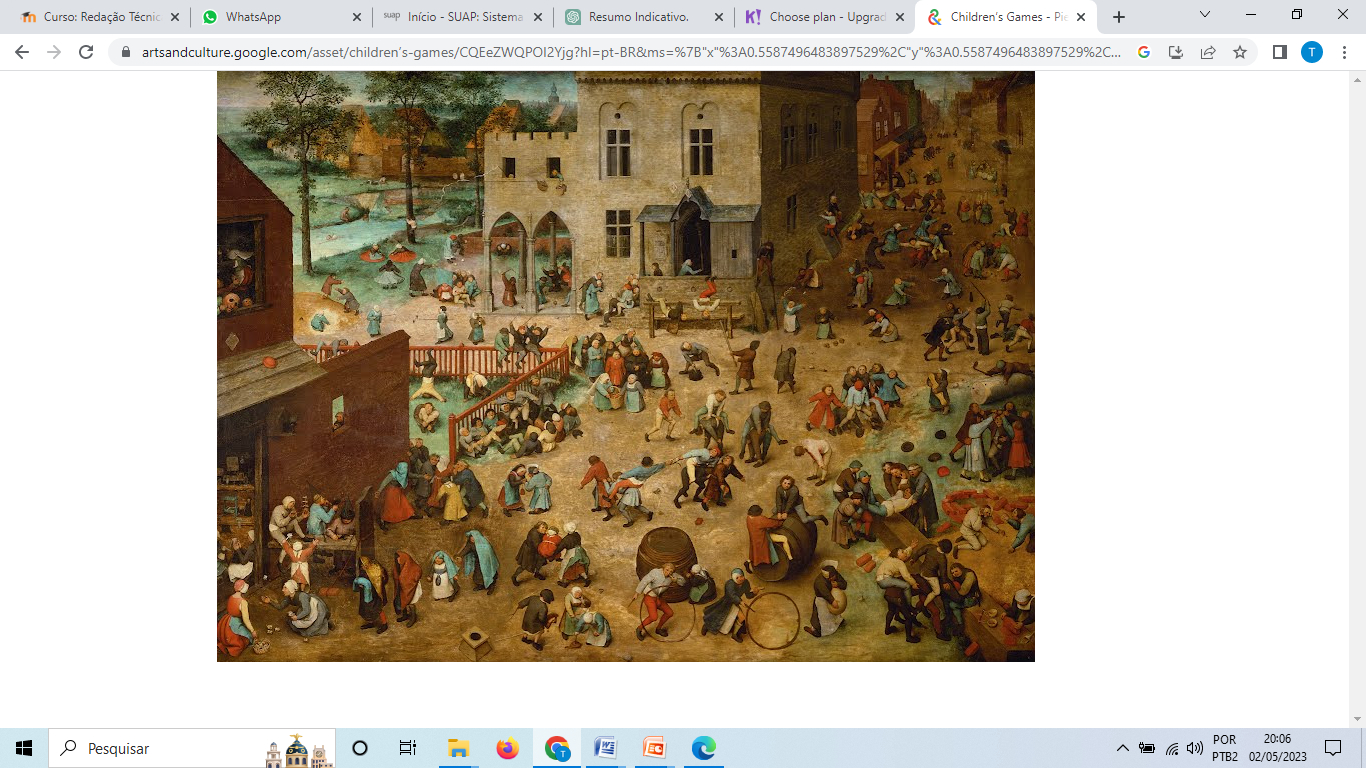 Jogos infantis. Pieter Bruegel.
1560.
[Speaker Notes: https://artsandculture.google.com/asset/children%E2%80%99s-games/CQEeZWQPOI2Yjg?hl=pt-BR&ms=%7B%22x%22%3A0.5%2C%22y%22%3A0.5%2C%22z%22%3A10%2C%22size%22%3A%7B%22width%22%3A0.8220597196831201%2C%22height%22%3A0.5512268255947632%7D%7D]
Ler o texto sobre a evolução do conceito de infância.
Fazer um mapa mental ou esquema, sintetizando as principais ideias.
Atividade em grupo
Kahoot
Atividade em grupo
Escreva sua história de leitura infantil, ou seja, um memorial sobre as narrativas ou livros que mais marcaram sua infância. Procure refletir sobre  como essas histórias ajudaram a construir a sua personalidade e quais concepções de infância estavam presentes.
Atividade individual para compor o portfólio
O portfólio valerá 4 pontos da nota e será composto por
Esquema: 0,3 (coletivo)
Memorial: 0,7 (individual)
Texto coletivo de análise comparativa (3 pontos)